What did Robert Hooke see when he looked at cork?
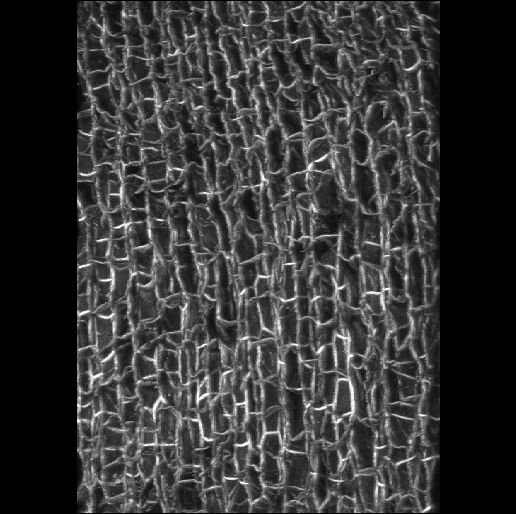 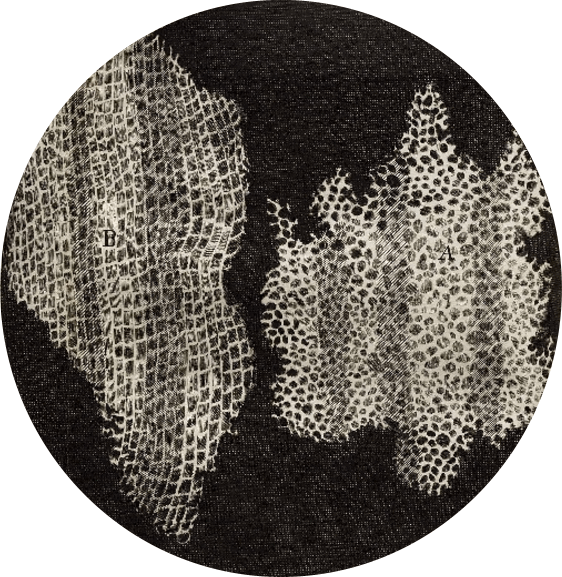 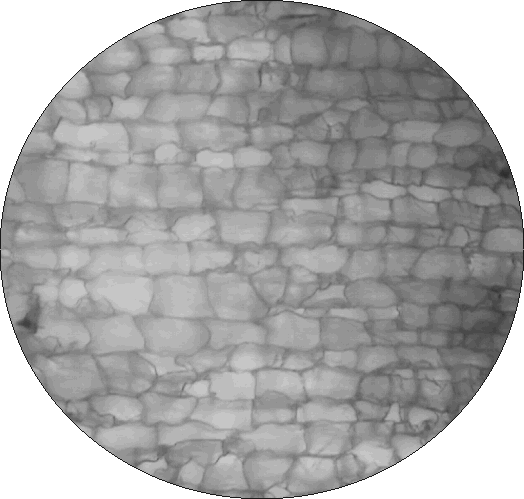 …And even    higher 
Magnification in 3D
A confocal
microscope view
of cork
The Purdue version of the 
Hooke cork (2002)
Hooke, 1665
Photos: © J. Paul Robinson
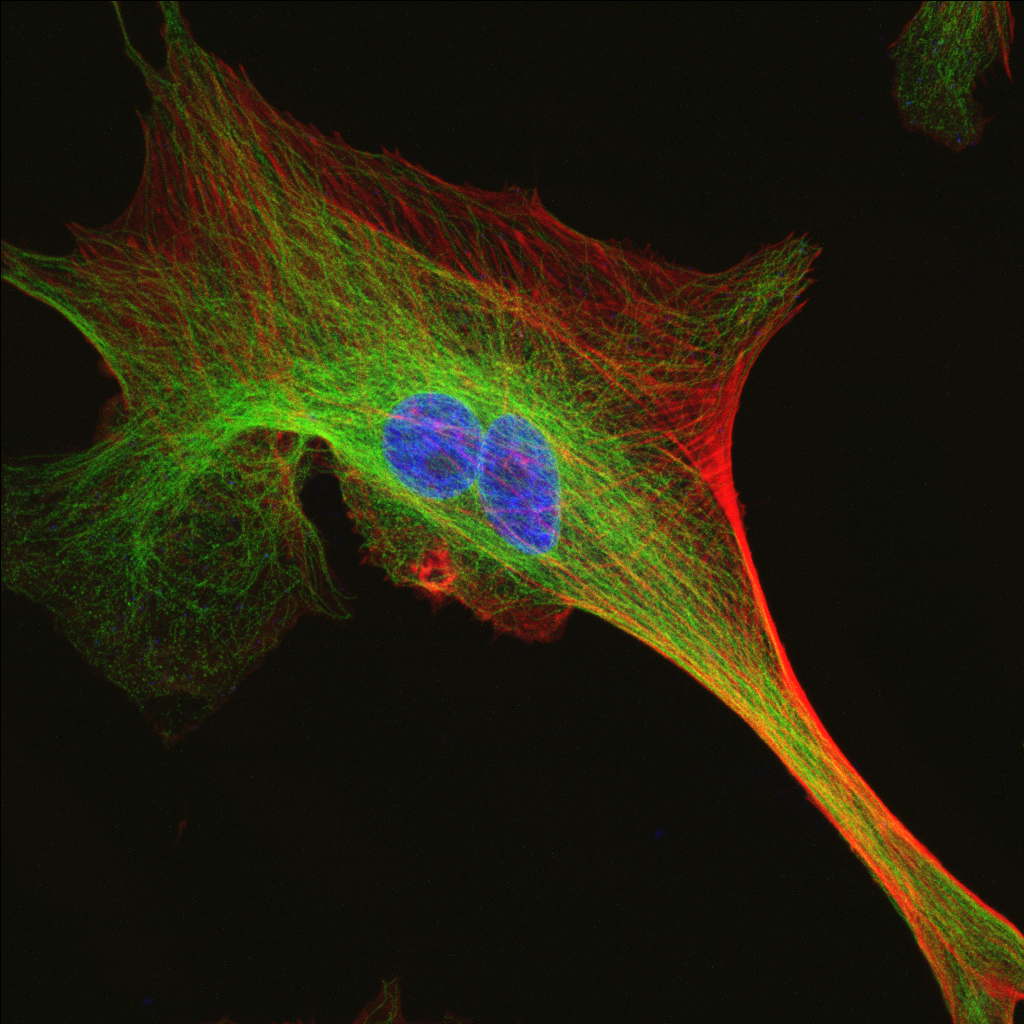 A cell
Blue nucleus
Green – connective materials
Red labeled antibody on cell membrane.
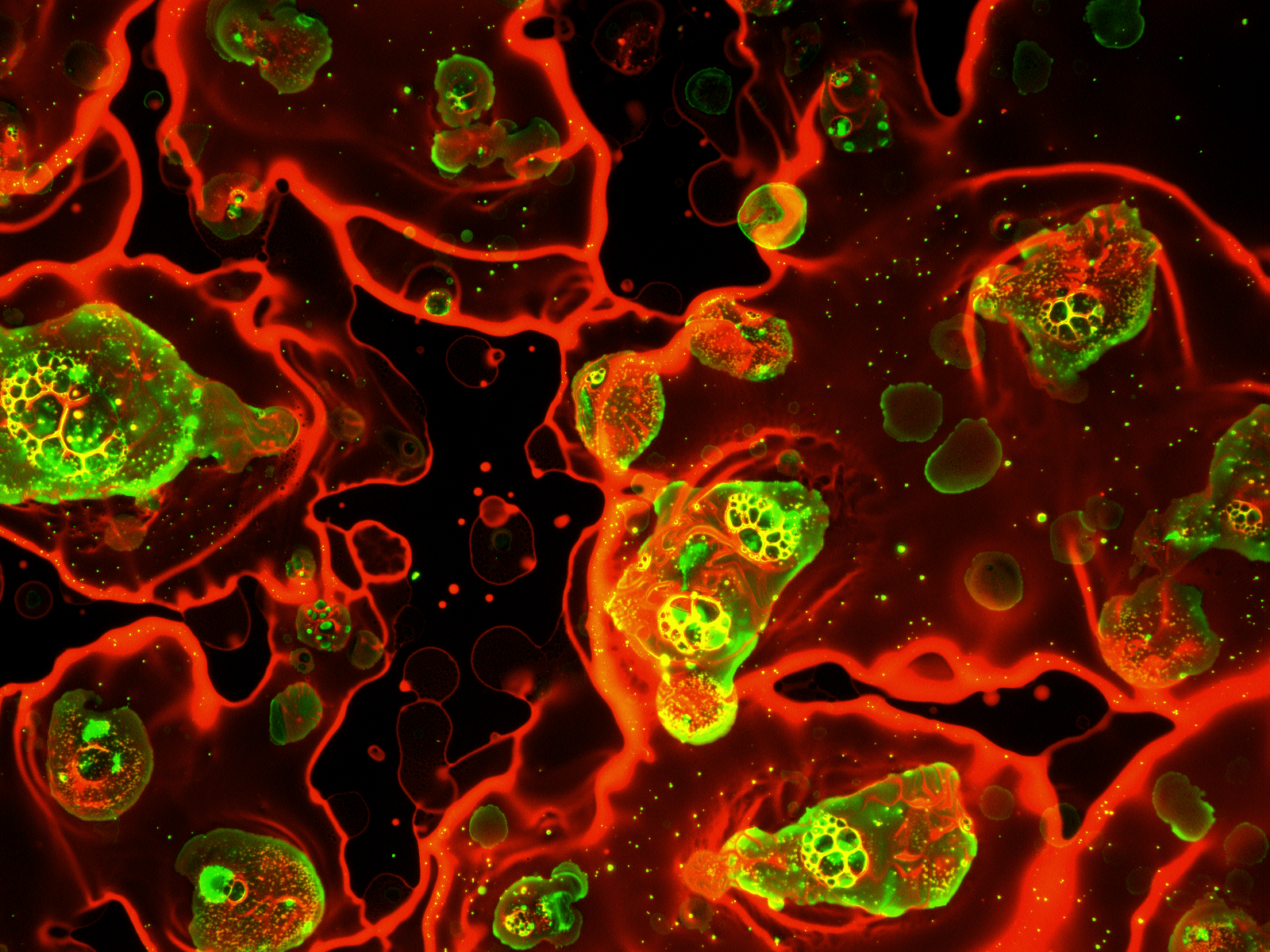 Oil droplets under a confocal microscope